MoDCS
Aluno: Vandi Alves de Lira Neto
Professor Paulo Romero Martins Maciel
Avaliação de Desempenho e Consumo Energético em Dispositivos Móveis
Agenda
Motivação
Trabalho Relacionado
Trabalho Proposto
Ferramenta Amalghama
Estudo de caso
Motivação
Maior uso de tablets e smartphones
Bateria é um recurso crítico (Autonomia)
Nos dispositivos móveis é necessário que haja um uso eficiente dos recursos pelas aplicações
Motivação
Crescimento do Android
Open source
Excelente Documentação 

Por ser uma área relativamente nova existem poucos trabalhos publicados
Trabalho Relacionado
Abhinav Pathak – app grátis reduz a duração da bateria em até 90 minutos
 Angry Birds, Free Chess e New York Times, 30% do recurso energético era destinada às suas funções principais, o resto era publicidade.
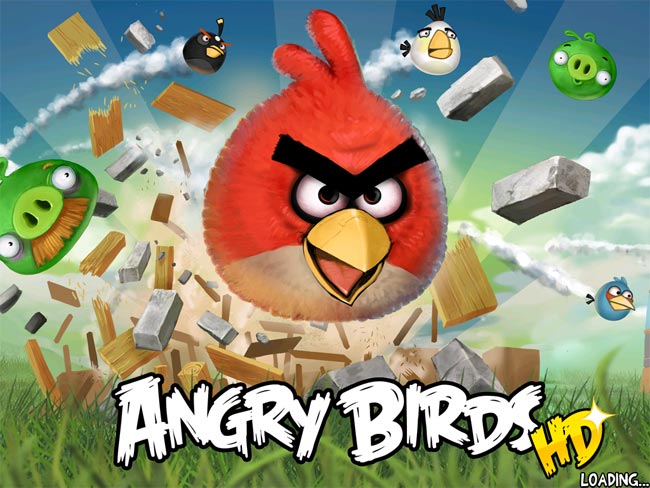 Eurosys 2012 - Março-2012 (Berna – Suíça)
Trabalho Proposto
Monitoramento de “baixo nível” – avaliação de desempenho
A proposta é uma maneira barata de medir o consumo energético de uma aplicação
Otimizar a implementação dos mecanismos de publicidade
Ferramenta Amalghama*
*Advanced Measurement Algorithms for Hardware Architectures
Desenvolvida pelo grupo MoDCS 
Eduardo Tavares (eagt@cin.ufpe.br)
Bruno Silva (bs@cin.ufpe.br)
Bruno Nogueira (bcsn@cin.ufpe.br)
O processo de obtenção do consumo de energia e tempo de execução com um osciloscópio é muito trabalhoso e propenso a falhas.
Ferramenta Amalghama
Obtém automaticamente dados como consumo de energia, potência, tempo de execução, corrente, entre outros, e realiza os cálculos estatísticos necessários.
Análise Estacionária
 Bootstrap
Estudo de Caso
Estudo iniciado recentemente
Fase de experimentos
Muito Obrigado!!